Proefondervindelijke bepaling van de daglichttoetreding bij het gebruik van binnenzonnelamellen
Kenny Lauwereins
Frederieck Meire
Promotor: ing. Ruben Delvaeye
Co-promotor: dr. ir. Hilde Breesch
Probleemstelling
60% van het totale elektriciteitsverbruik scholen  verlichting









				(Institut Wallon, 2011)
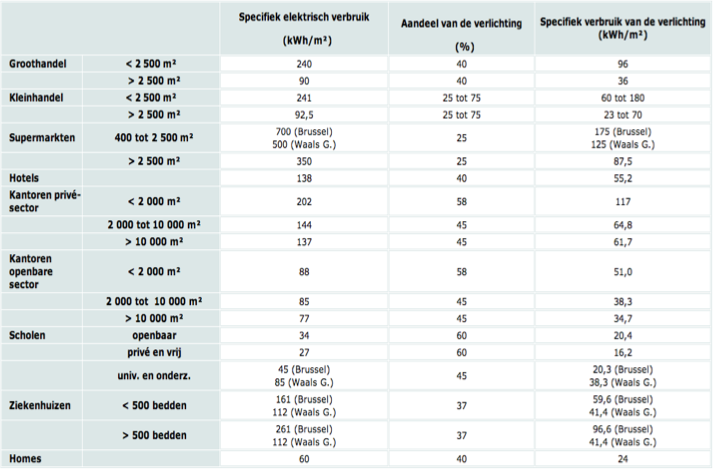 2/36
Doelstelling
Probleem
Oplossingen
te weinig
te veel
Invloed binnenzonnelamellen
Onderzoeksopzet
3/36
Onderzoeksopzet
Hoe beïnvloeden binnenzonnelamellen de daglichttoetreding? Wordt er voldaan aan de minimum- en maximumeis voor verlichtingssterktes in auditoria?
4/36
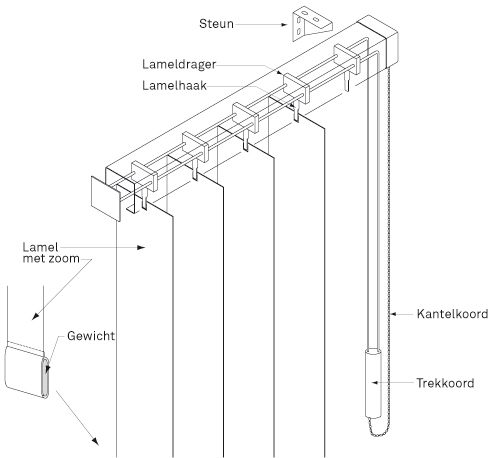 Soorten lamellen
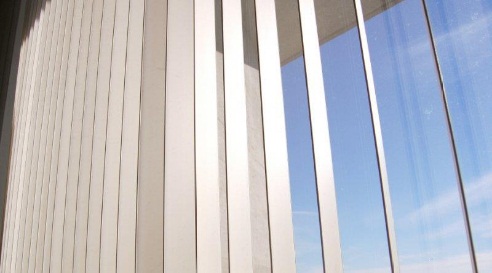 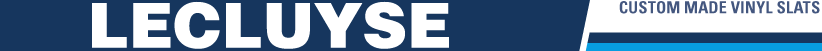 5/36
Metingen in functie van daglichtkarakterisatie
Meten van de daglichtfactor: ligt deze tussen 2% en 5%? (Reinhart, 2010)
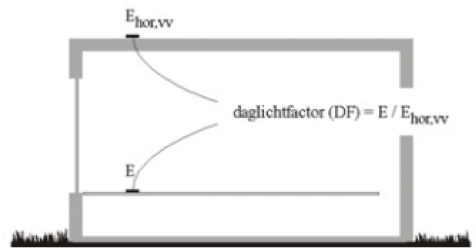 6/36
Duurmetingen
Meten van verlichtingssterkte: voldoet dit aan de norm?
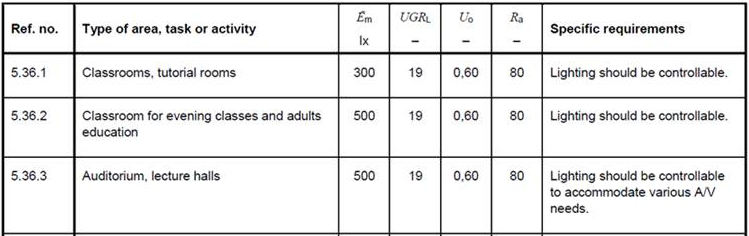 7/36
Overzicht
Methode
Metingen in functie van daglichtkarakterisatie
Duurmetingen
8/36
Methode
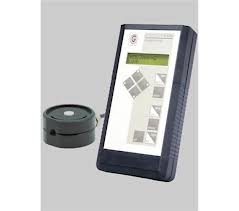 Apparatuur:

4 luxsensoren voor simultane binnenmeting (onzekerheid +/- 3,2%)

1 luxsensor voor referentiemeting buiten (onzekerheid +/- 3,2%)
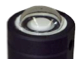 9/36
Methode
Locatie metingen








			
oriëntatie ramen: zuid-west
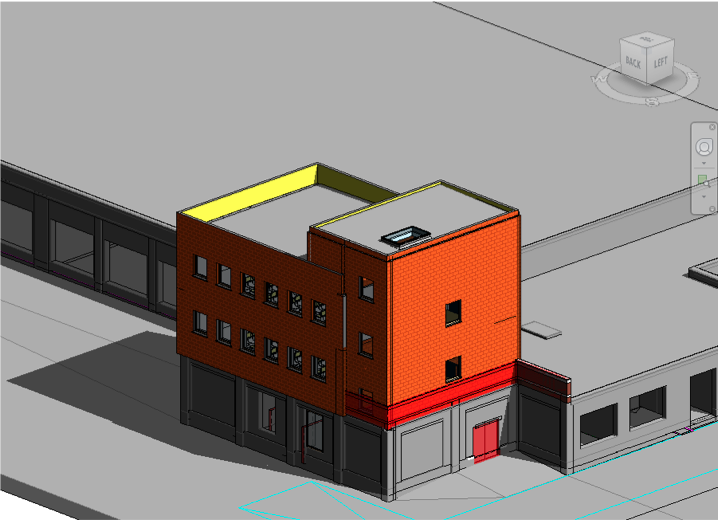 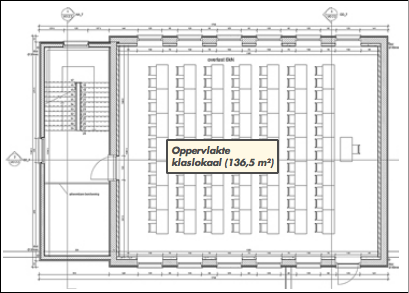 10/36
Metingen in functie van daglichtkarakterisatie
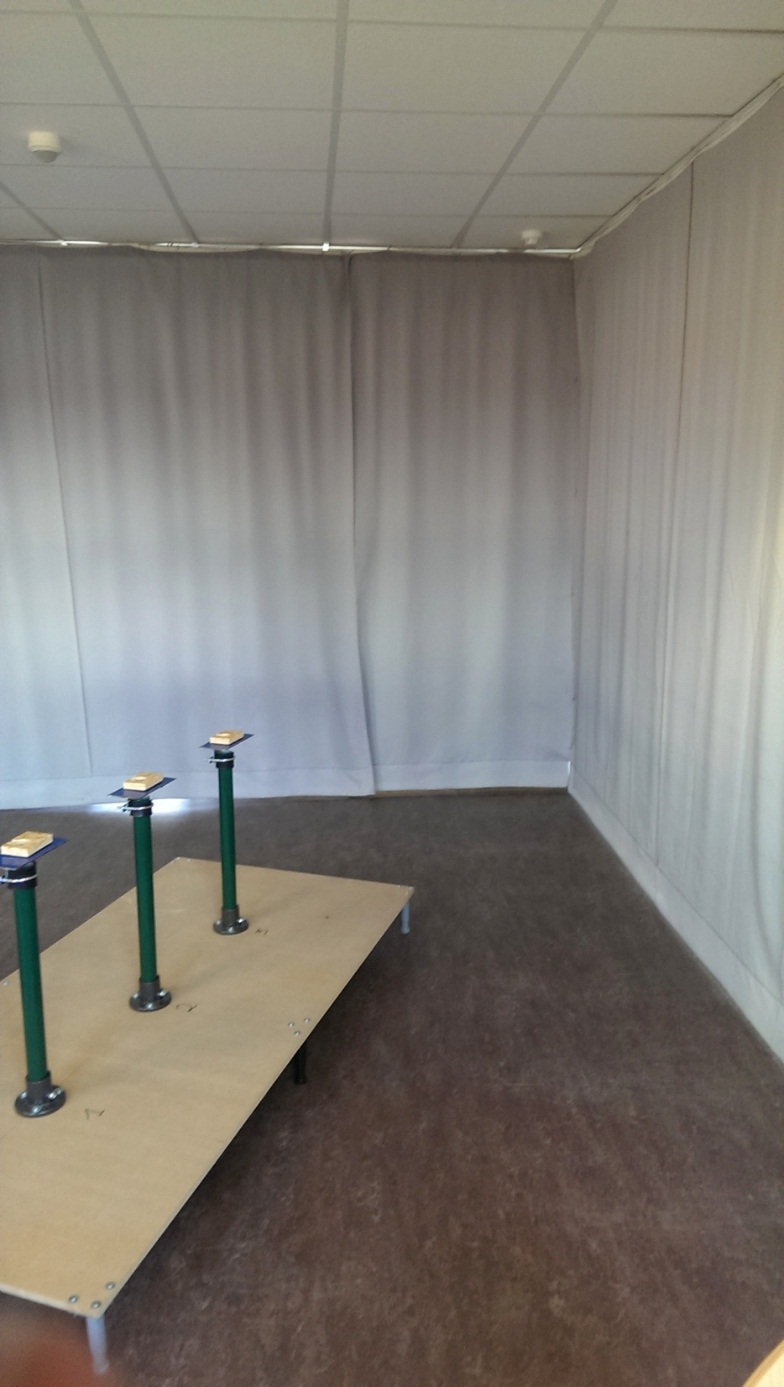 Meetopstelling
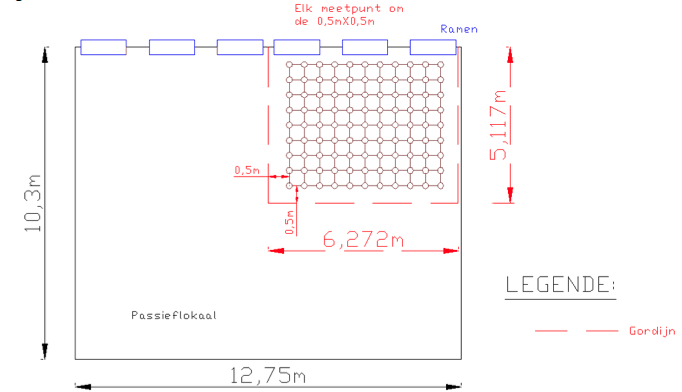 11
Metingen in functie van daglichtkarakterisatie
Uitgevoerde metingen
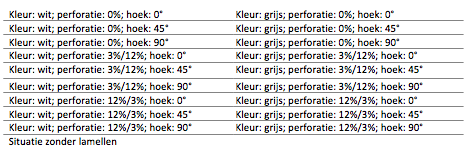 12/36
Metingen in functie van daglichtkarakterisatie
Randvoorwaarden
Overcast sky (hier: tussen de 10000 en 30000 lux)
		
	





Hoogte meting: 85 cm
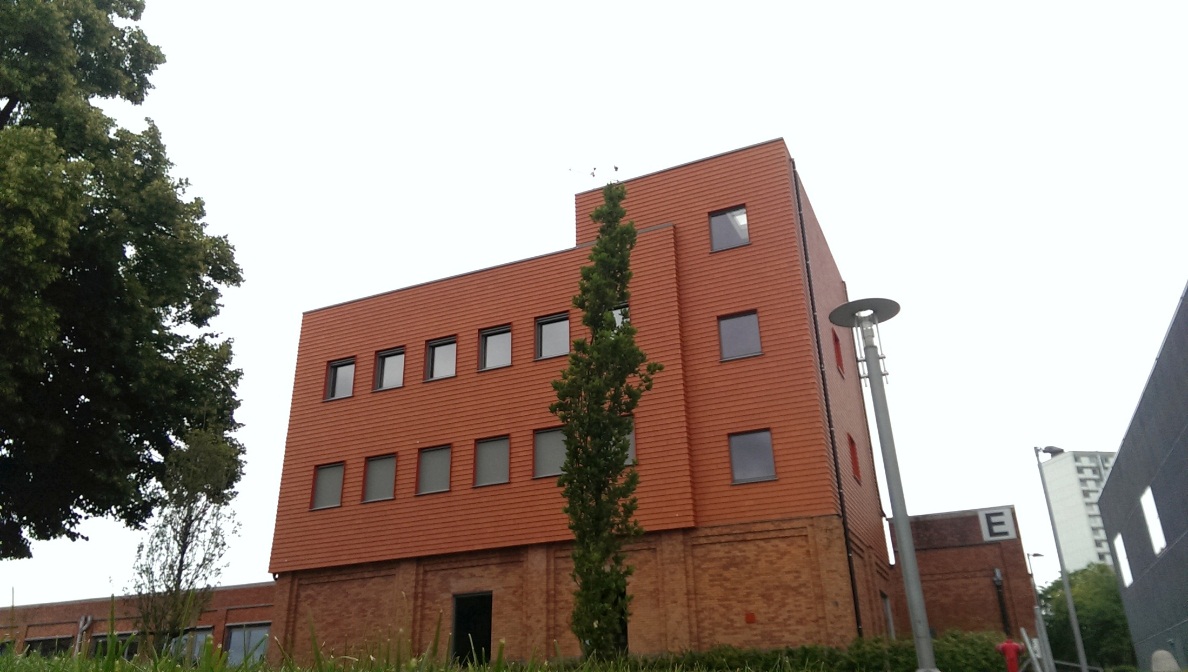 13/36
Metingen in functie van daglichtkarakterisatie
Daglichtverdeling in een typelokaal
Impact van de reflectiecoëfficiënten van de witte en grijze lamellen
Verloop van de daglichtfactoren in de ruimte
14/36
Metingen in functie van daglichtkarakterisatie
Daglichtverdeling in een typelokaal






                 Situatie zonder lamellen
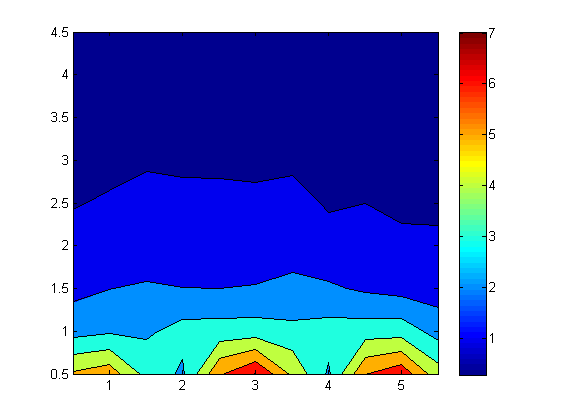 15/36
Metingen in functie van daglichtkarakterisatie
Daglichtverdeling in een typelokaal
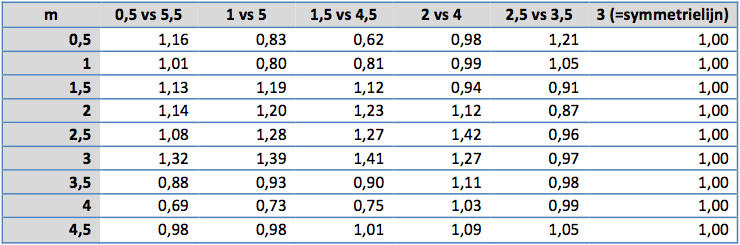 16/36
Metingen in functie van daglichtkarakterisatie
Impact van de reflectiecoëfficiënten van de witte (86,9%) en grijze (30,9%) lamellen







	Witte lamellen 0% perforatie 45°		     Grijze lamellen 0% perforatie 45°
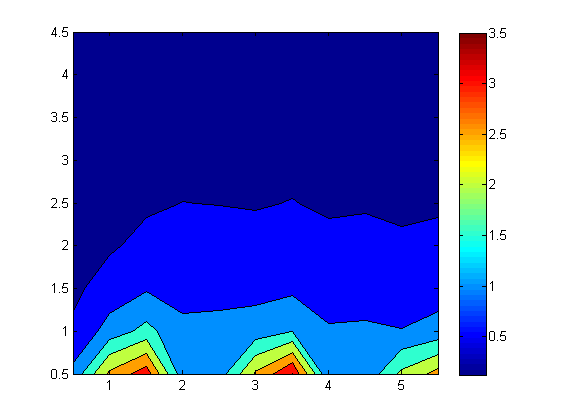 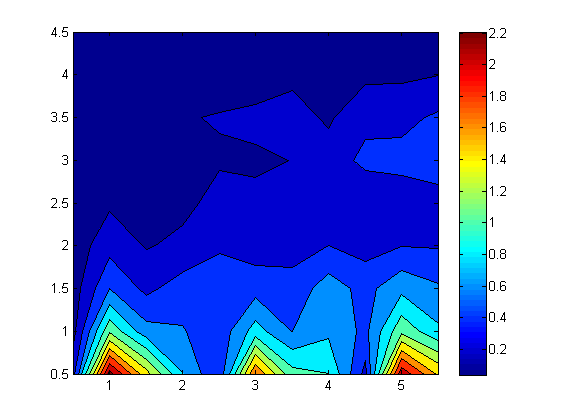 17/36
Metingen in functie van daglichtkarakterisatie
Impact van de reflectiecoëfficiënten van de witte en grijze lamellen
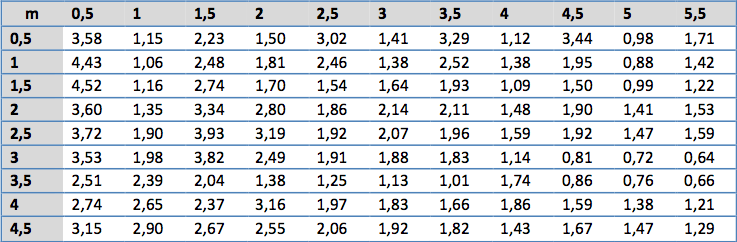 18/36
Metingen in functie van daglichtkarakterisatie
Verloop van de daglichtfactoren in de ruimte







		
             Witte lamellen 0% perforatie 0°		 Witte lamellen 3%-12% perforatie 0°
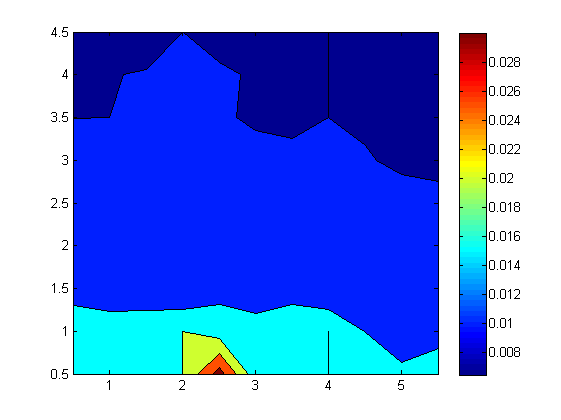 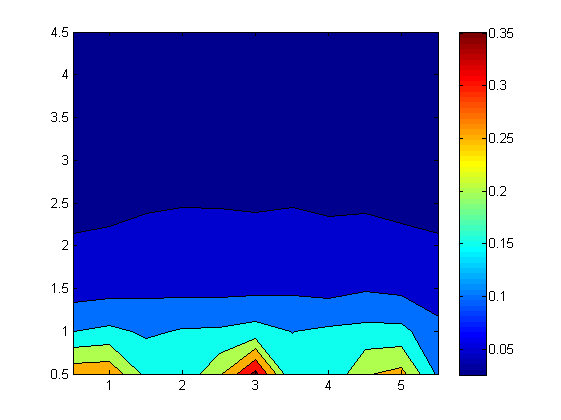 19/36
Metingen in functie van daglichtkarakterisatie
Verloop van de daglichtfactoren in de ruimte







		
            Witte lamellen 0% perforatie 45°		  Witte lamellen 3%-12% perforatie 45°
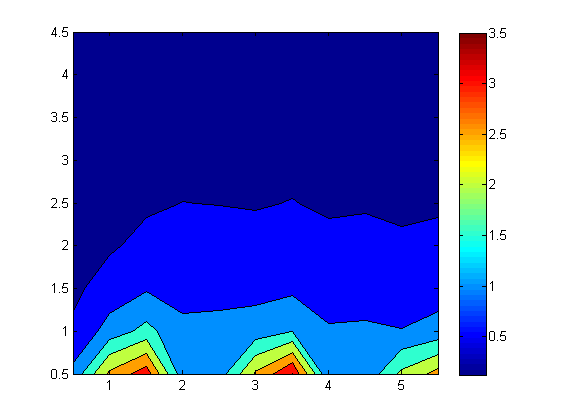 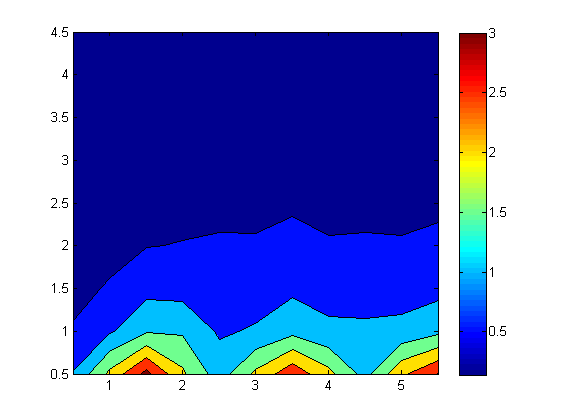 20/36
Metingen in functie van daglichtkarakterisatie
Verloop van de daglichtfactoren in de ruimte







		
	Witte lamellen 0% perforatie 90°		  Witte lamellen 3%-12% perforatie 90°
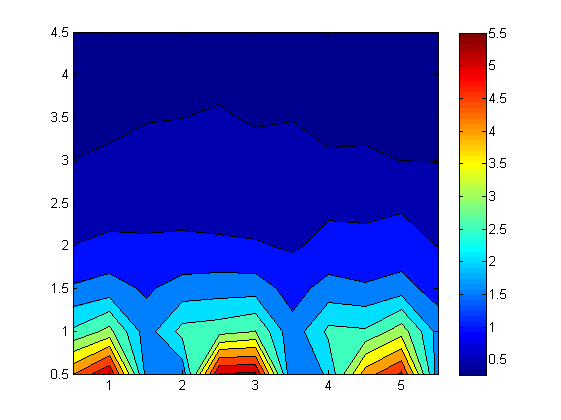 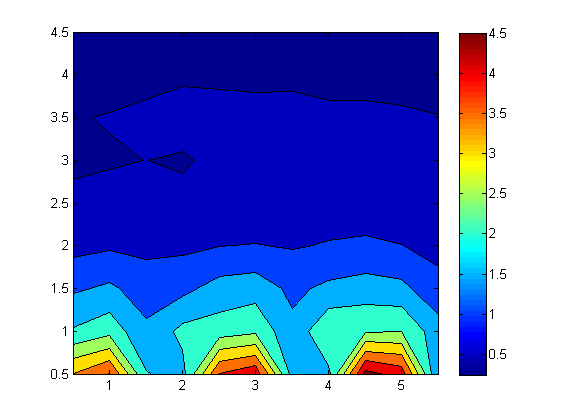 21/36
Duurmetingen
Meetopstelling







Luxmeter 1: 1,5m
Luxmeter 2: 3,5m
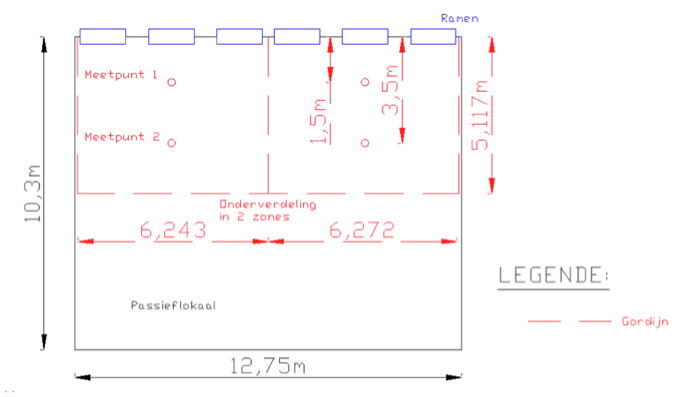 22/36
Duurmetingen
Uitgevoerde metingen





Enkel uitgevoerd met witte lamellen
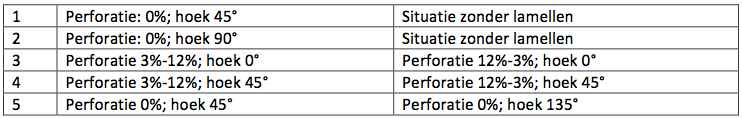 23/36
Opgelegde criteria
Minimumeis 500 lux (NBN-EN 12464-1):
	Bij tekort: aanvullen met kunstmatige verlichting

Maximumeis 2000 lux (Reinhart, 2010):
	Bij overschrijding: zonwering gebruiken
24/36
Duurmeting 1: situatie zonder lamellen  lamellen 0% perforatie hoek 45°
Situatie zonder lamellen
% van de tijd voldaan op 1,5m
% van de tijd voldaan op 3,5m
25/36
Duurmeting 1: situatie zonder lamellen  lamellen 0% perforatie hoek 45°
Lamellen (0%) onder 45°
% van de tijd voldaan op 1,5m
% van de tijd voldaan op 3,5m
26/36
Duurmeting 1: situatie zonder lamellen  lamellen 0% perforatie hoek 45°
Vergelijking tussen beide situaties
Verhouding verlichtingssterktes op 1,5m
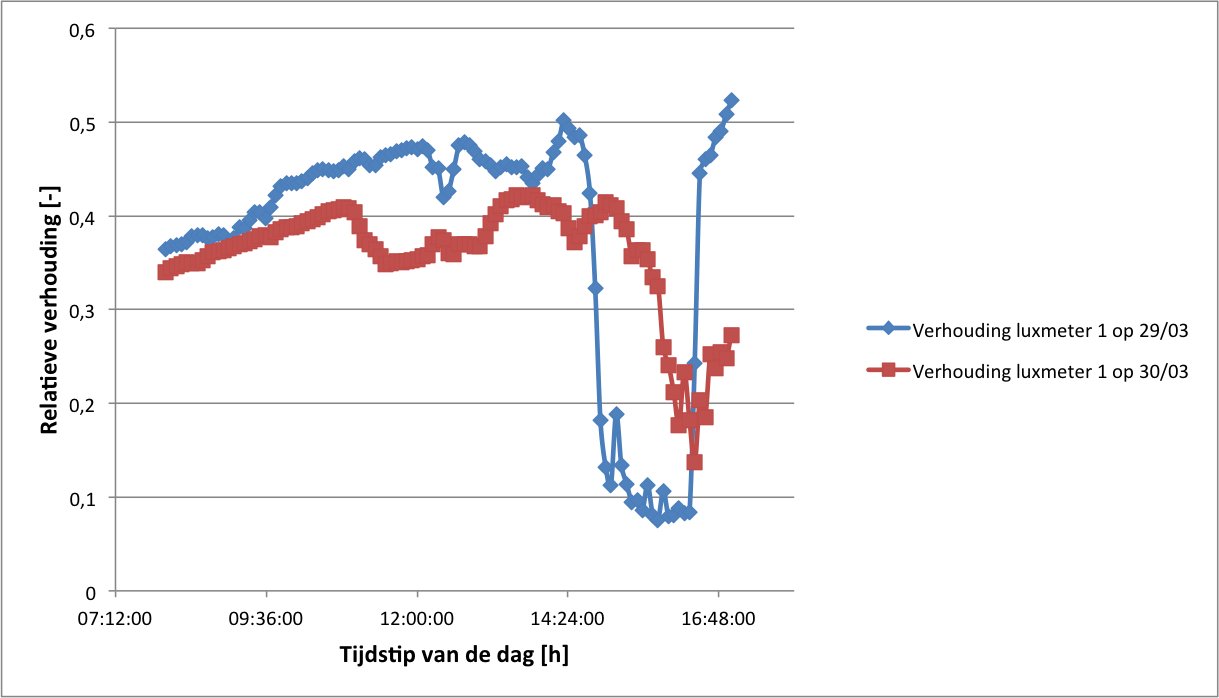 27/36
Duurmeting 1: situatie zonder lamellen  lamellen 0% perforatie hoek 45°
Vergelijking tussen beide situaties
Verhouding verlichtingssterktes op 3,5m
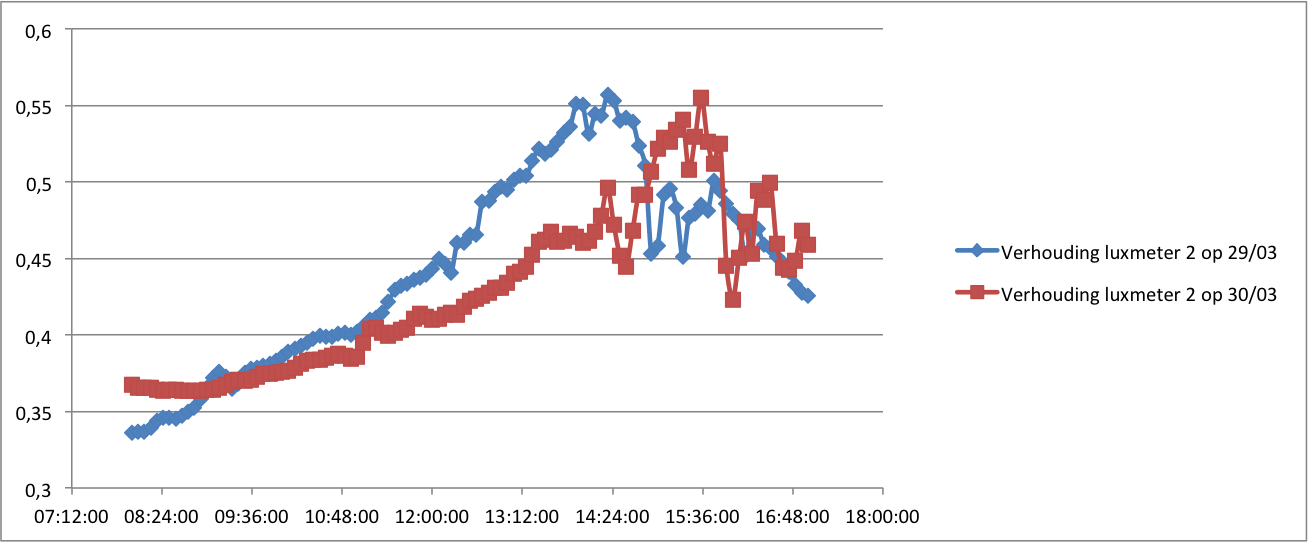 28/36
Duurmeting 4: lamellen 3%-12% hoek 45° lamellen 12%-3% hoek 45°
Lamellen 3%-12% en hoek 45°
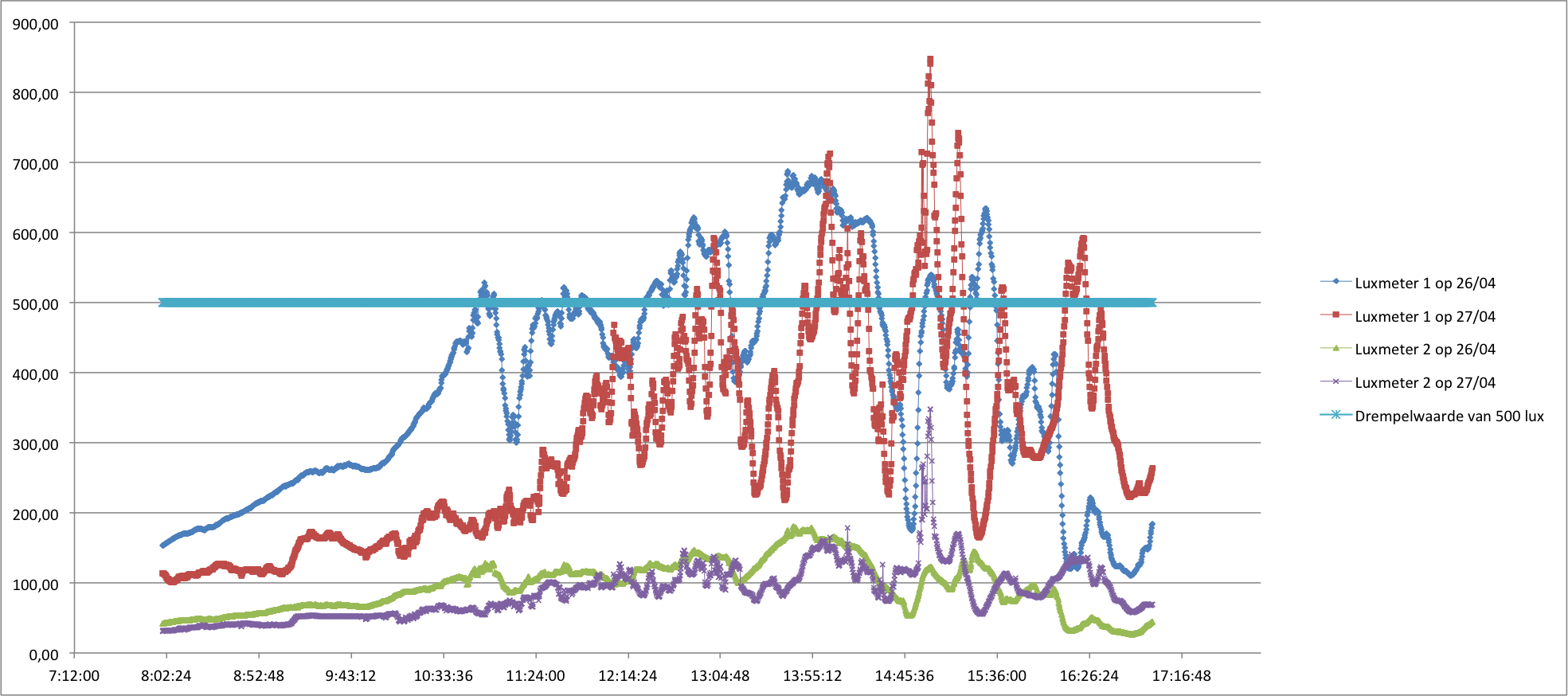 29/36
Duurmeting 4: lamellen 3%-12% hoek 45° lamellen 12%-3% hoek 45°
Lamellen 3%-12% en hoek 45°
% van de tijd voldaan op 1,5m
% van de tijd voldaan op 3,5m
30/36
Duurmeting 4: lamellen 3%-12% hoek 45° lamellen 12%-3% hoek 45°
Lamellen 12%-3% en hoek 45°
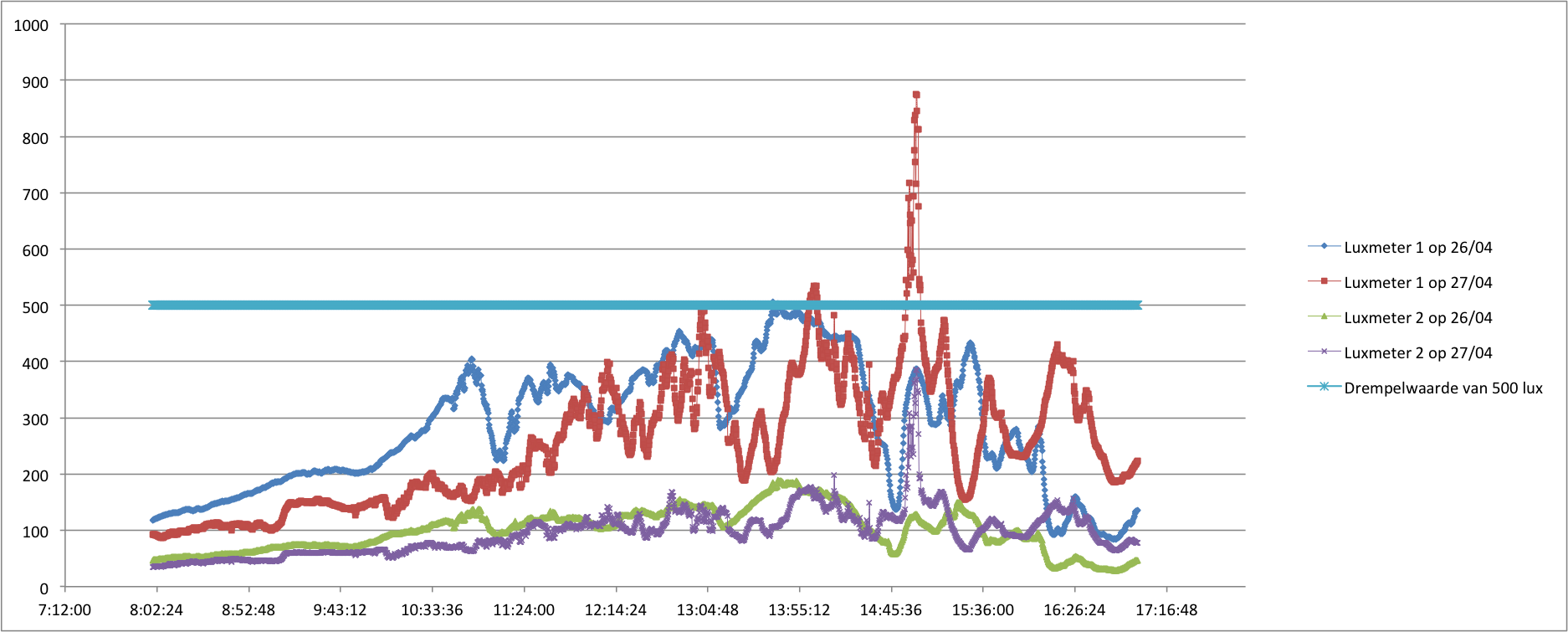 31/36
Duurmeting 4: lamellen 3%-12% hoek 45° lamellen 12%-3% hoek 45°
Lamellen 12%-3% en hoek 45°
% van de tijd voldaan op 1,5m
% van de tijd voldaan op 3,5m
32/36
Duurmeting 4: lamellen 3%-12% hoek 45° lamellen 12%-3% hoek 45°
Vergelijking tussen beide situaties
Verhouding verlichtingssterktes op 1,5m
	
	




	

	  Op 45°					Op 0°
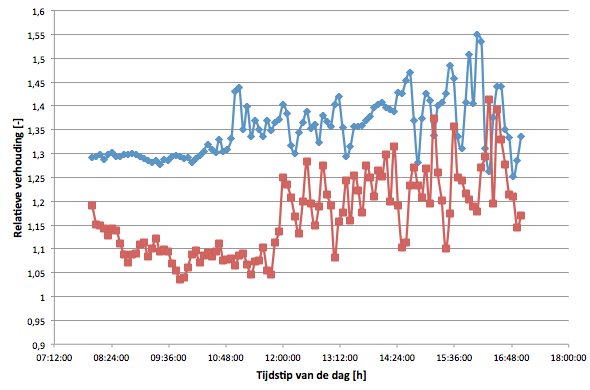 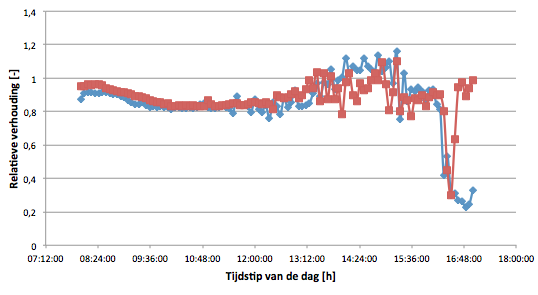 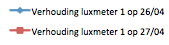 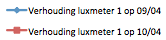 33/36
Duurmeting 4: lamellen 3%-12% hoek 45° lamellen 12%-3% hoek 45°
Vergelijking tussen beide situaties
Verhouding verlichtingssterktes op 3,5m








		
		Op 45°					Op 0°
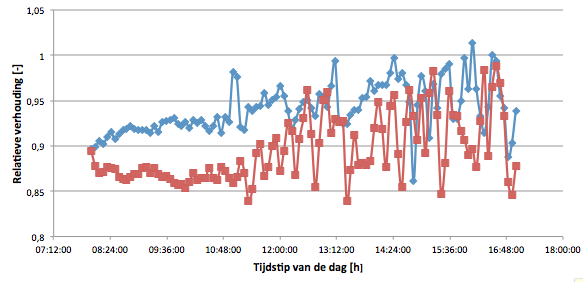 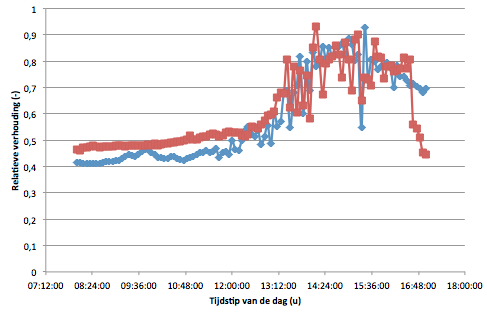 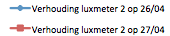 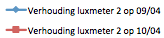 34/36
Conclusie
Metingen in functie van de daglichtkarakterisatie:
Graad van perforatie: enkel invloed indien lamel op 0° staat
3%-12% lamel dichtbij raam grotere DF dan bij 12%-3% lamel (enkel op 0°)
3%-12% lamel dieper in de ruimte kleinere DF dan bij 12%-3% lamel (enkel op 0°)
Geen eenduidig verschil tussen witte en grijze lamellen
35/36
Conclusie
Duurmetingen:
Een ideale hoek bestaat niet, een slimme regeling is aan te bevelen
Duurmeting 1: de minimumeis wordt gereduceerd met een factor 2, maar de maximumeis wordt gereduceerd met factor 15!
Op een grote afstand van het raam wordt de invloed van de perforatie teniet gedaan bij 45°
36/36